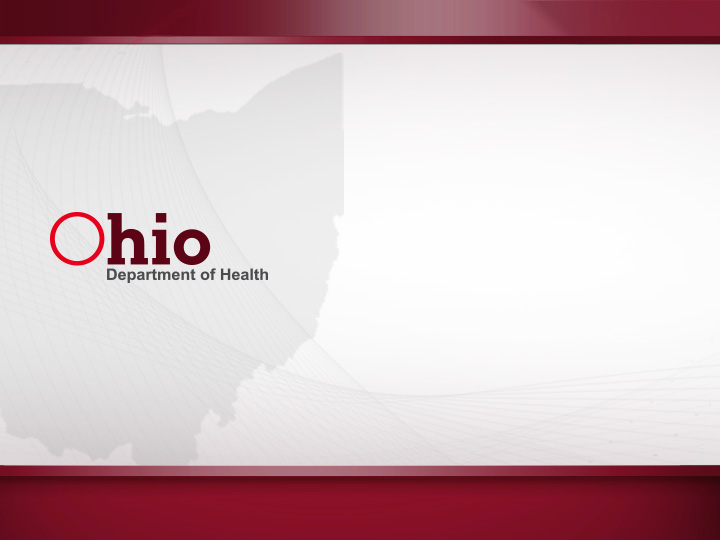 Ohio Cancer Incidence Surveillance SystemCancer Reporting from Federal Agencies
2019 NPCR Program Review Meeting
			Atlanta, Georgia
			April 25, 2019
Objectives
Describe Ohio’s experiences in getting data directly from:
Ohio’s 5 Veterans Affairs (VA) hospitals
Ohio’s 1 Department of Defense (DoD) hospital

Describe Ohio’s experience in getting data from the Veterans Affairs Central Cancer Registry

Describe Ohio’s experience in obtaining data from the Department of Defense
Background
Ohio’s VA and DoD hospitals have never reported directly to the Ohio cancer registry

Historically, facilities have indicated:
prohibited from reporting
state reporting law and rules do not apply
Veterans Affairs Background
August 17, 2007:  	VHA Directive 2007-023 
October 1, 2009:  	VHA Directive 2009-046
July 23, 2014: 		VHA Directive 1072

Directives:
Allow for reporting by VA facilities to state cancer registries
Require data use agreements and written request letter from State
De-identified data can be sent to CDC, NAACCR, SEER
Identified data can be sent to NDI and IHS for linkage 
Identified data cannot be released to other states
Data can be used for research with appropriate approvals
Veterans Affairs Background
Ohio started to develop individual data use agreements with all 5 Ohio VA facilities

Learned that a single agreement with the VA Central Cancer Registry (in Washington, DC) was possible

Pursued option for single agreement
VA Single Agreement
Data Security
Data transmission 
Server environment
Firewall technology
Encryption standard

September 28, 2012:  CDC informs states that VA indicates Web Plus is acceptable for uploading data
VA Single Agreement
Lengthy process

Agreement in effect for 3 years from 2012-2014

VA provided data on all Ohio residents – not just from the 5 Ohio facilities

VA provided data back to our reference year

New data provided annually 

Increased data completeness by 1.5%
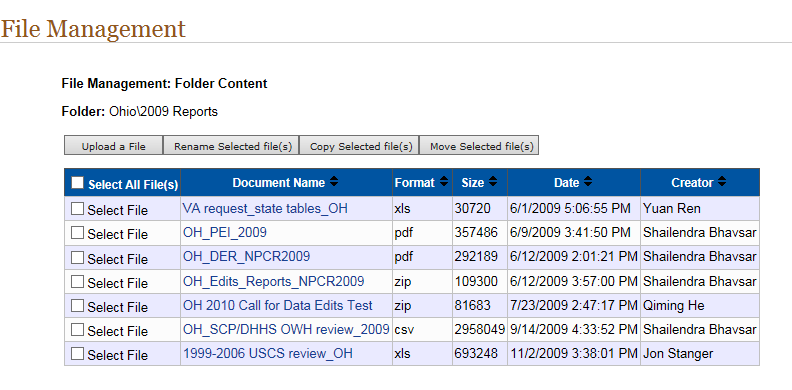 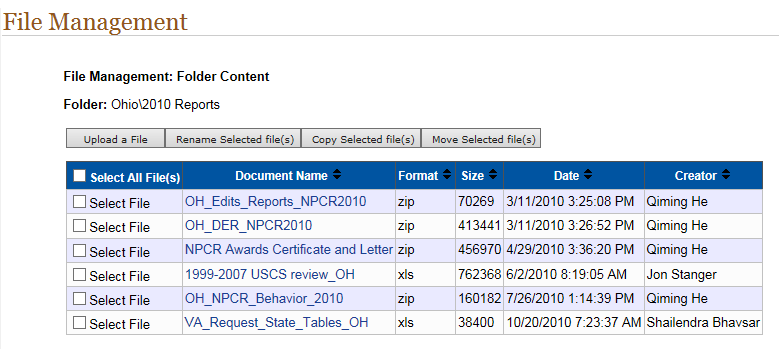 VA Single Agreement
Started renewal process
New requirements for data security 
Concerns re: Web Plus; decided to go with secure FTP
Changes in VA personnel 
Person who previously provided data retired; position not backfilled
VA approved new MOU but did not obtain all necessary signatures to execute
No agreement in place; no VA data since 2014
Department of Defense Background
Communication from 2010 indicated states needed to sign a Memorandum of Understanding to obtain data 

Ohio began this process in 2013

Agreement is with the Department of Defense (DoD) Defense Manpower Data Center Automated Central Tumor Registry (ACTUR)
DoD Agreement
Data Security
Data transmission
Certification and accreditation standards

Worked with CDC re: Web Plus acceptability

Worked with internal IT to obtain Certification and Accreditation  documentation – Authority to Operate (ATO)
DoD Agreement
Initially, took some time to set up

Agreement in effect since 2014; remains in effect for 10 years  

DoD provided data back to our reference year

Data for single DoD facility in Ohio

New data provided annually

Need to update Authority to Operate letter every 3 years
DoD Data
Ohio receives 150-250 new cases each year

DoD unable to send only new cases – we must de-duplicate

Due to size of files, no longer use Web Plus for file transfer

Good working relationship with our DoD facility – follow-up if we see issues with data quality
Need to specify that we only want ‘complete’ data
Conclusions
Cancer reports from federal agencies are important to the completeness of central cancer registry data.

Ohio’s experience is that agreements must be in place to obtain these data.

Need to coordinate with internal IT.

We look forward to learning from other states’ experiences.
Questions?
Contact Information

Ohio Cancer Incidence Surveillance System
Lynn Giljahn, lynn.giljahn@odh.ohio.gov or 614-644-1844